Урок по обществознанию в 8 классе 
по теме: “Социальная структура общества”
Тема  “ Социальная структура общества”
на этом уроке мы узнаем: 
что такое социальная структура, познакомимся с социальной мобильностью, социальной стратификацией; разберем виды социальной мобильности и виды социальных групп, а также узнаем, что же такое социальный конфликт, виды  и пути решения
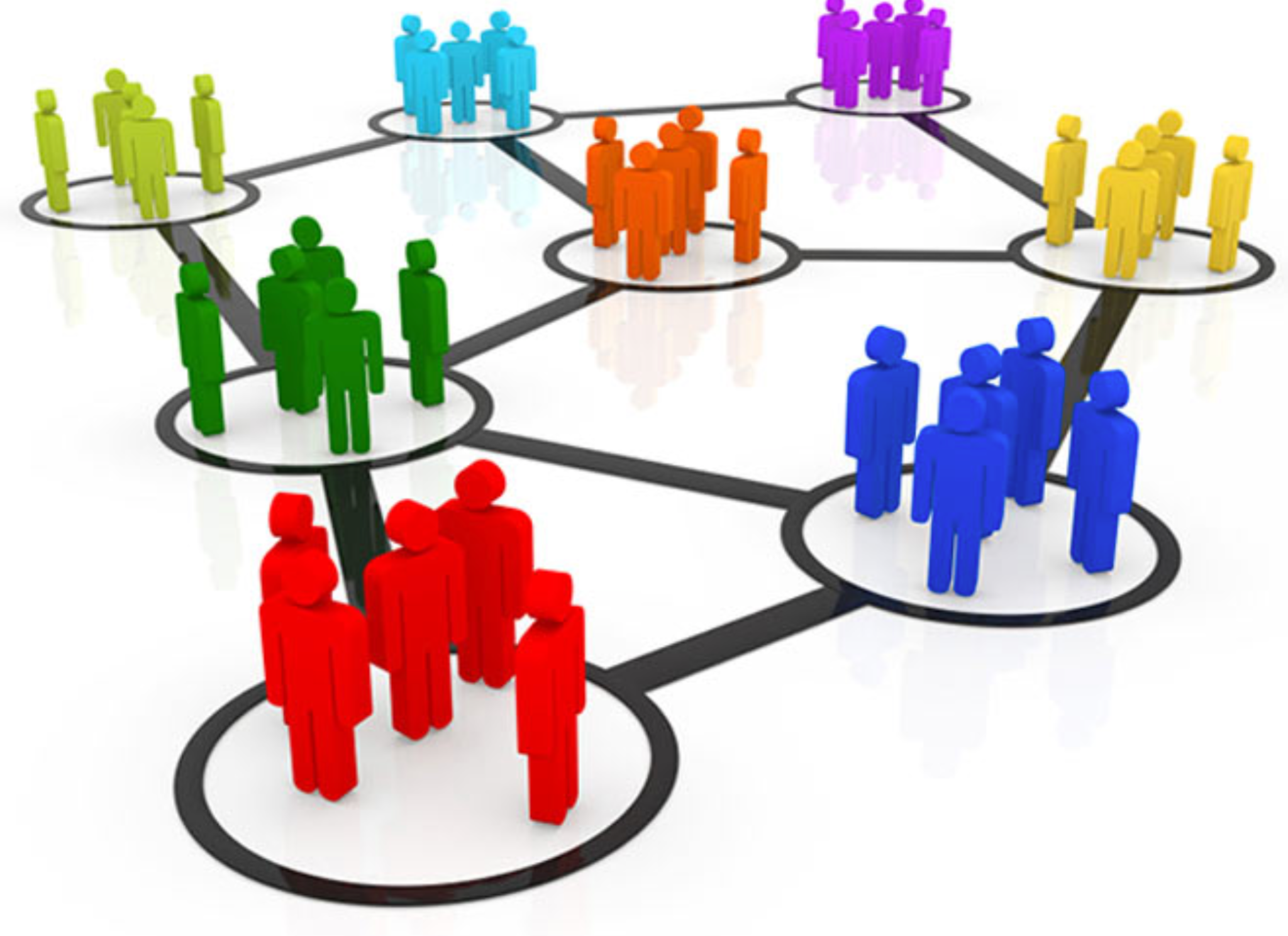 1 посмотри видео  1 “Социальная стратификация и социальная мобильность”: https://www.youtube.com/watch?v=GZrwiFo1YpE&t=24s 


2. зарисуй в тетради схему и заполни ее
Шаги к Успеху
социальная мобильность 
    (термин)
социальная стратификация
        (термин)
социальный лифт - это
это
это
виды социальной мобильности
критерии социальной стратификации
давай попробуем определить: какой вид социальной мобильности изображен на фото
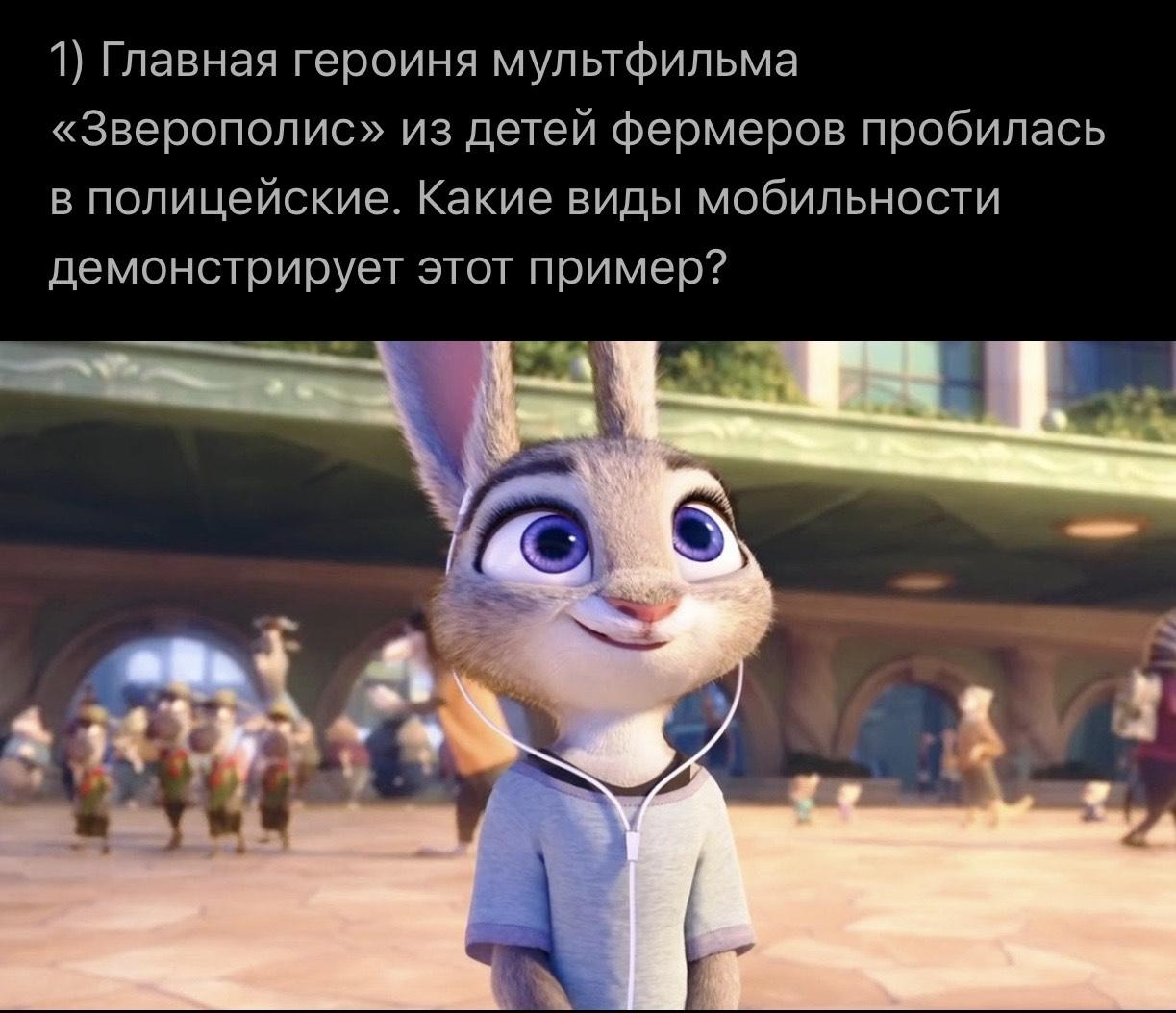 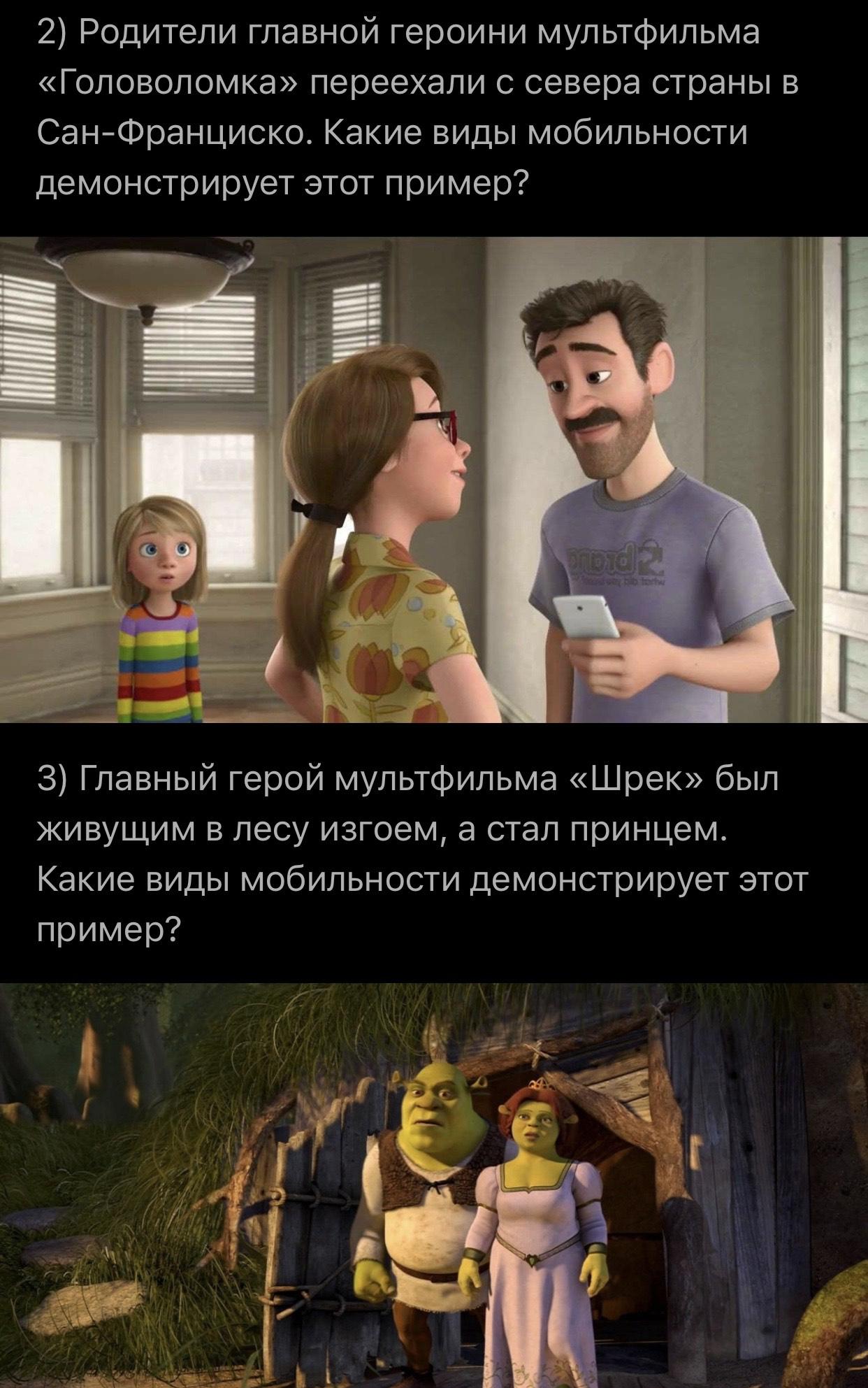 давай попробуем определить: какой вид социальной мобильности изображен на фото
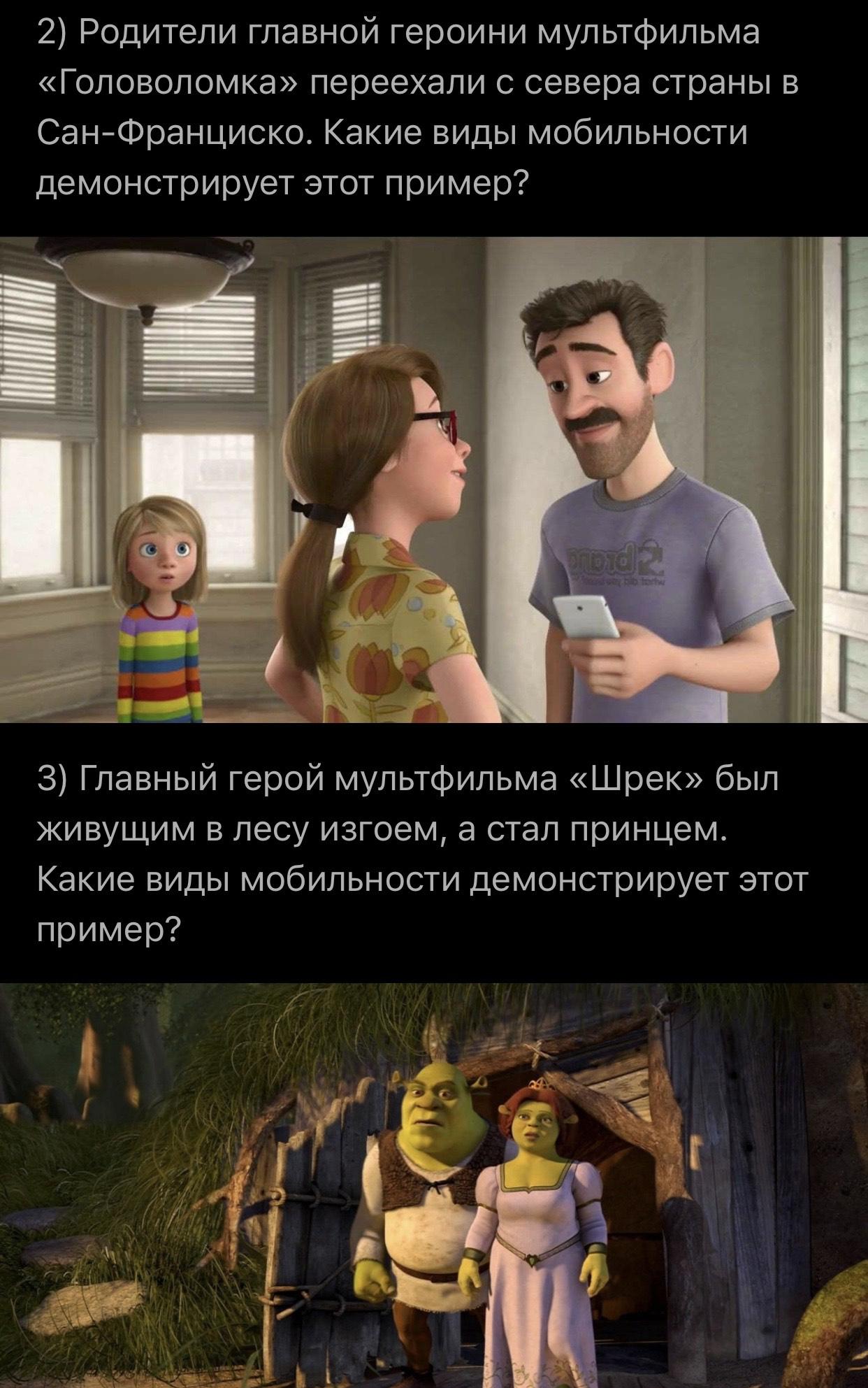 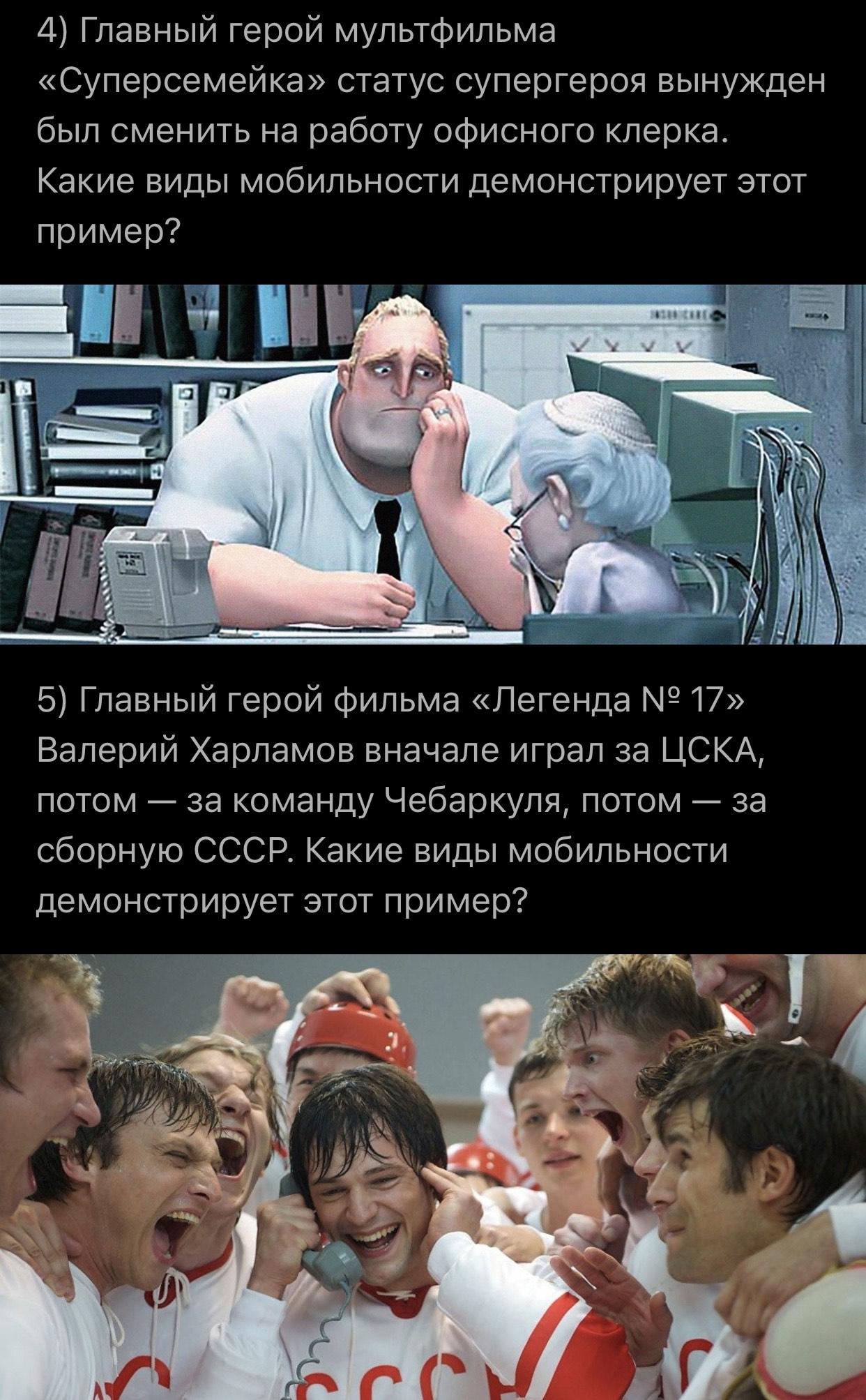 давай попробуем определить: какой вид социальной мобильности изображен на фото
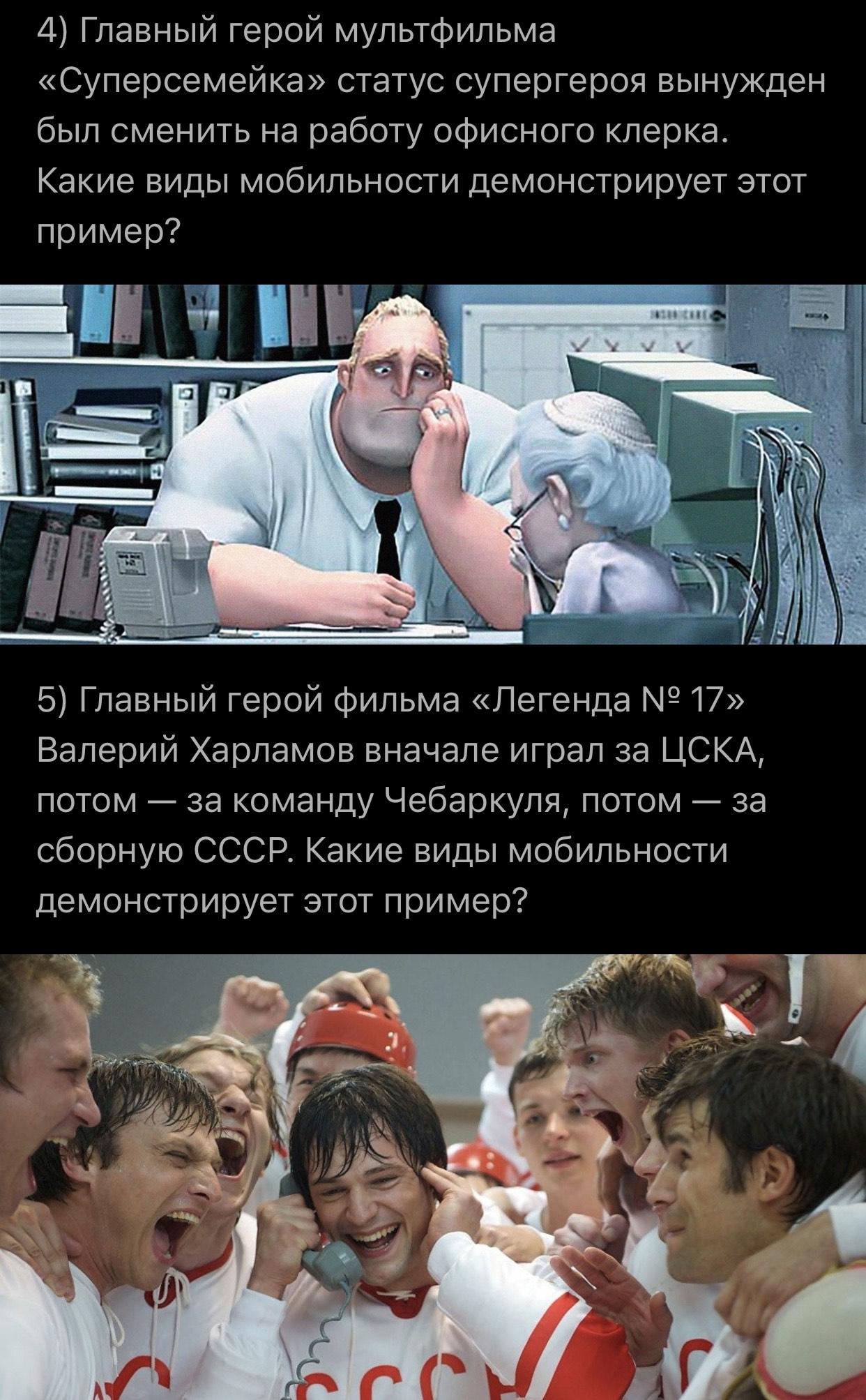 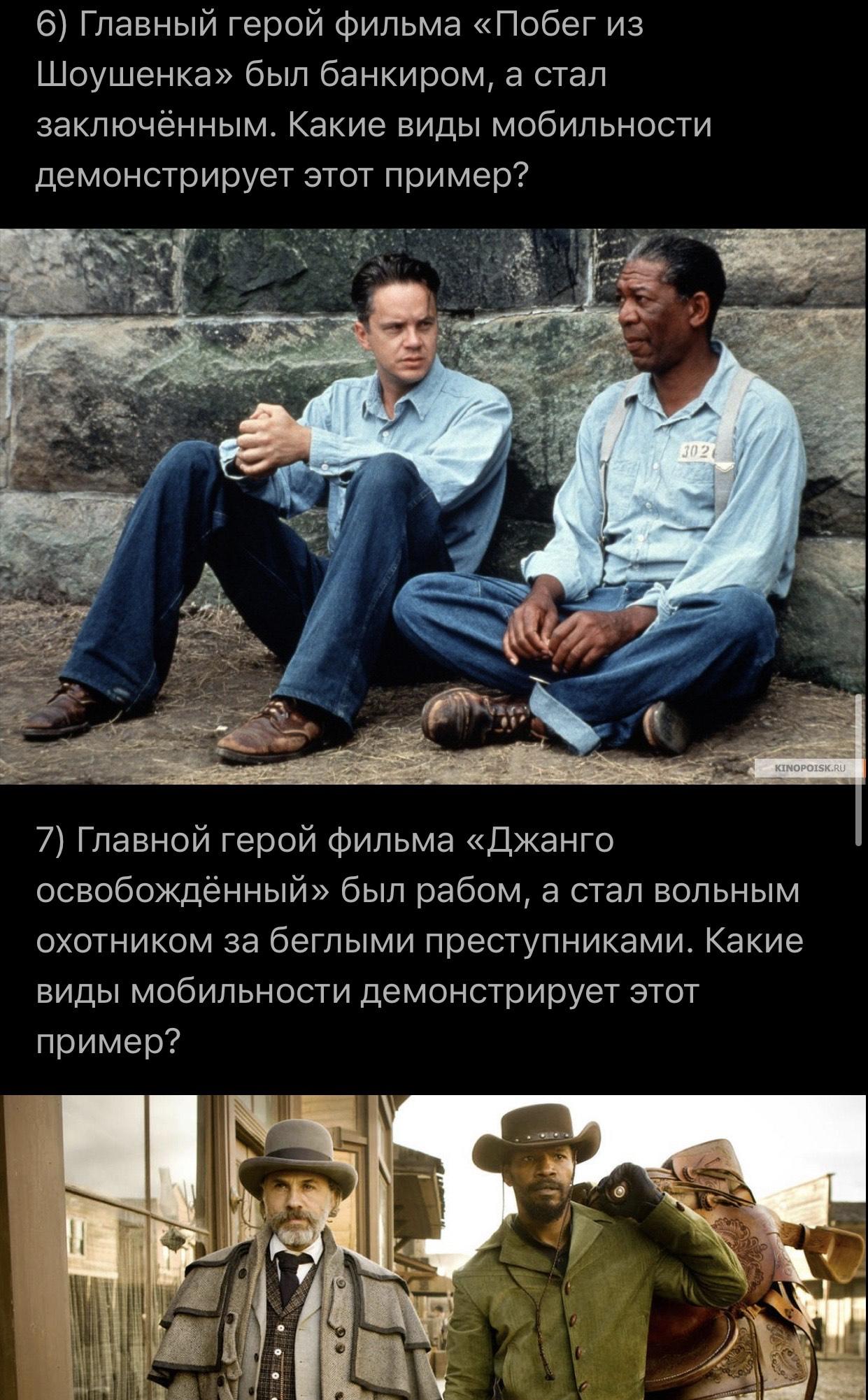 давай попробуем определить: какой вид социальной мобильности изображен на фото
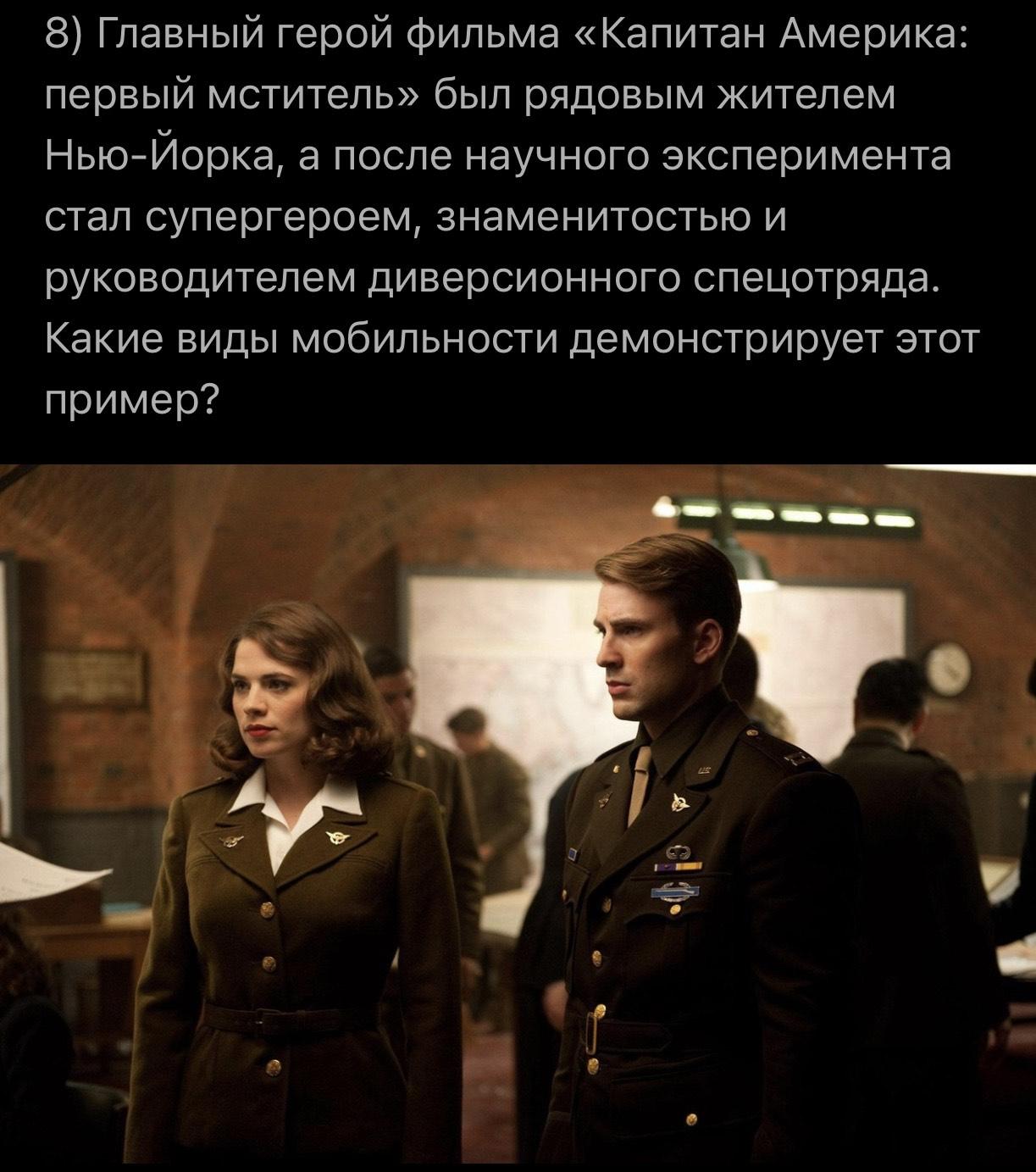 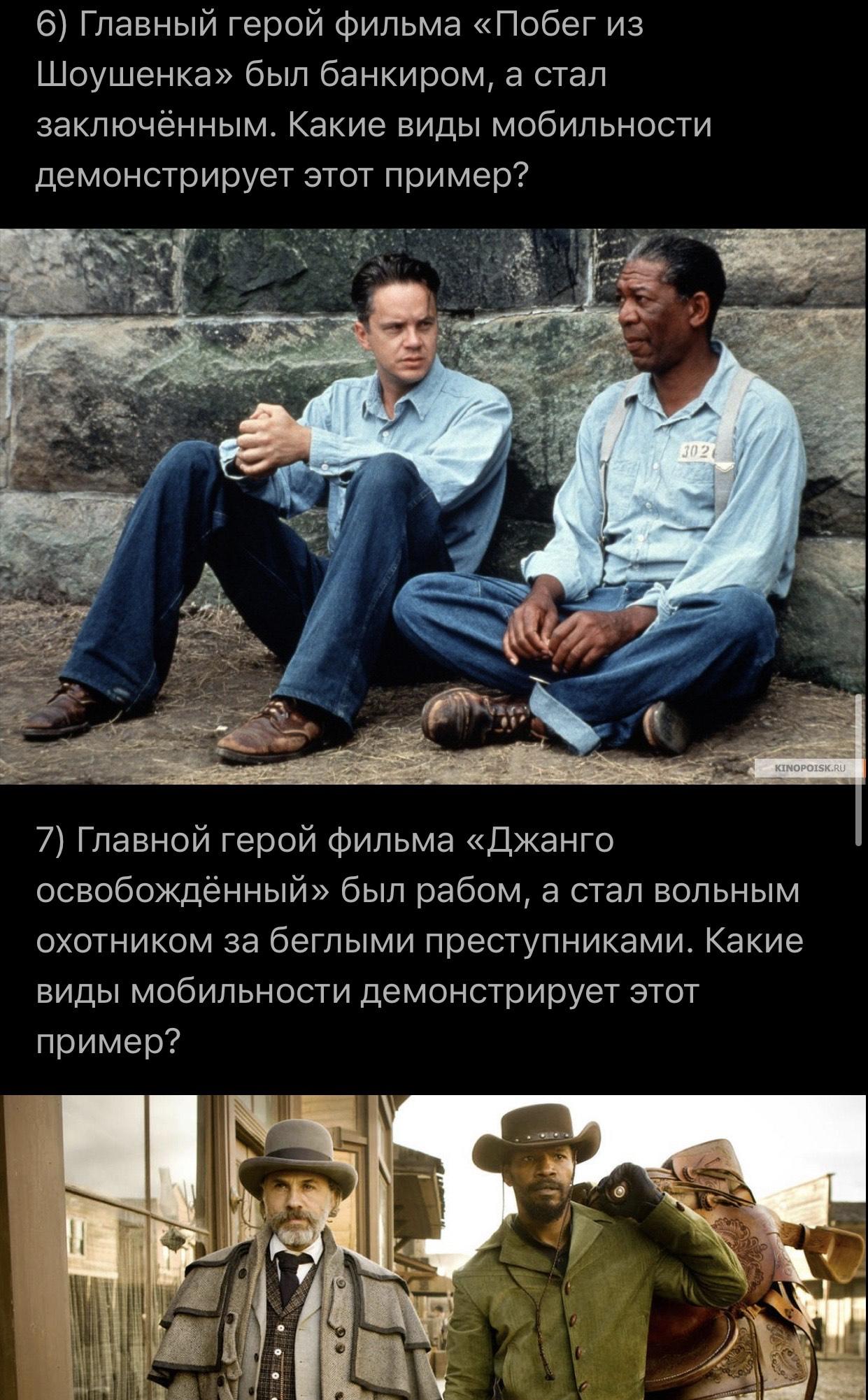 давай попробуем определить: какой вид социальной мобильности изображен на фото
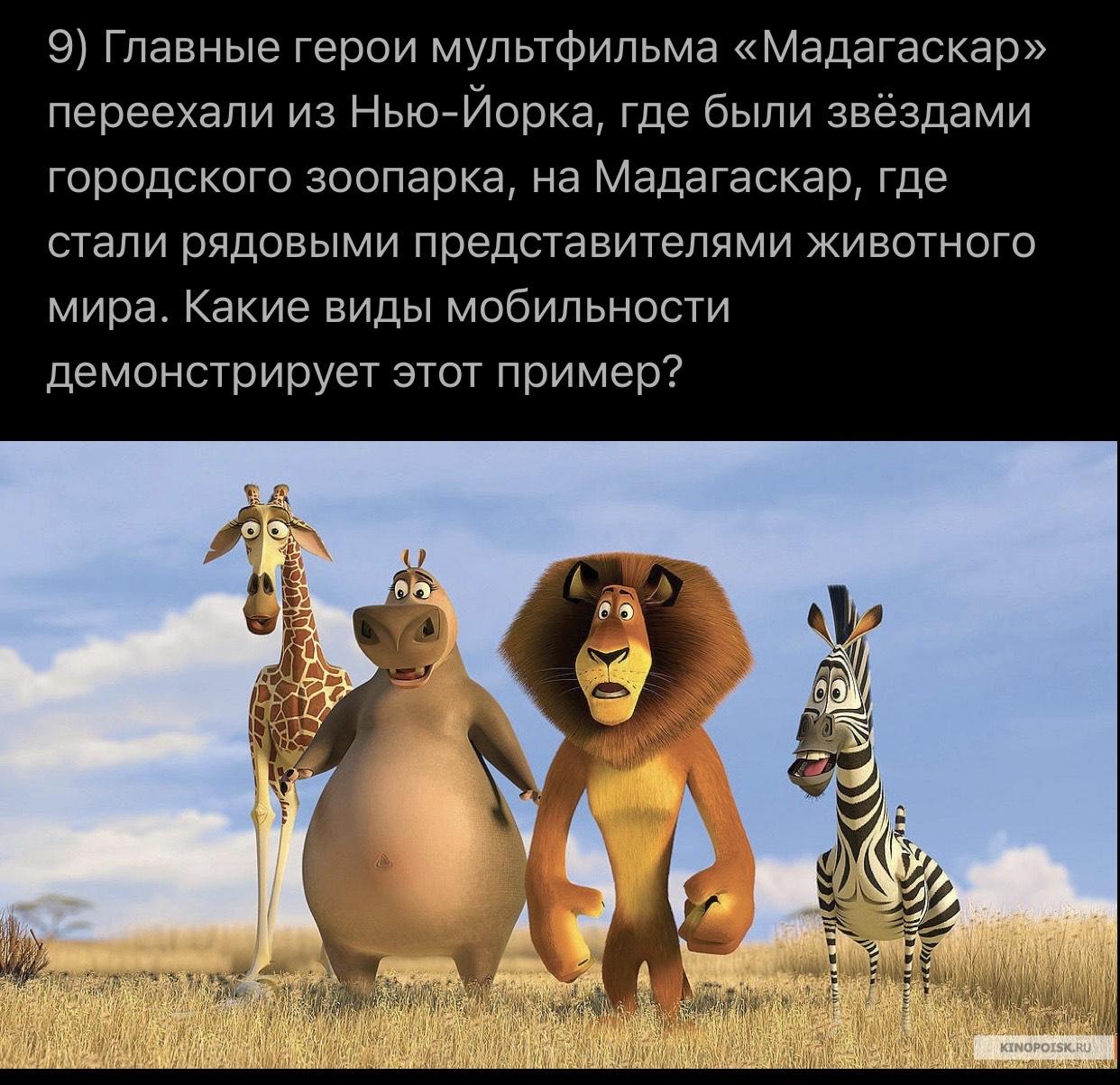 3.  посмотри видео 3: https://www.youtube.com/watch?v=SoLXe7i7EbQ   
4.  запиши в тетрадь понятие социальная группа
5. зарисуйте в тетради и приведите пример каждого вида социальных групп
6. запиши в тетрадь понятие социальный конфликт 
7.  выполните задание https://learningapps.org/7607250 
8. зарисуйте виды конфликтов и пути разрешения конфликтов 
9. составьте итоговую интеллект-карту  по теме
10. выполни задания на слайдах 20-21
11. выполни контроль темы на слайде  22
шаги к успеху
P.S. если что-то не найдешь в видео, прочитай слайды 11-19, там точно все есть)
теория по теме
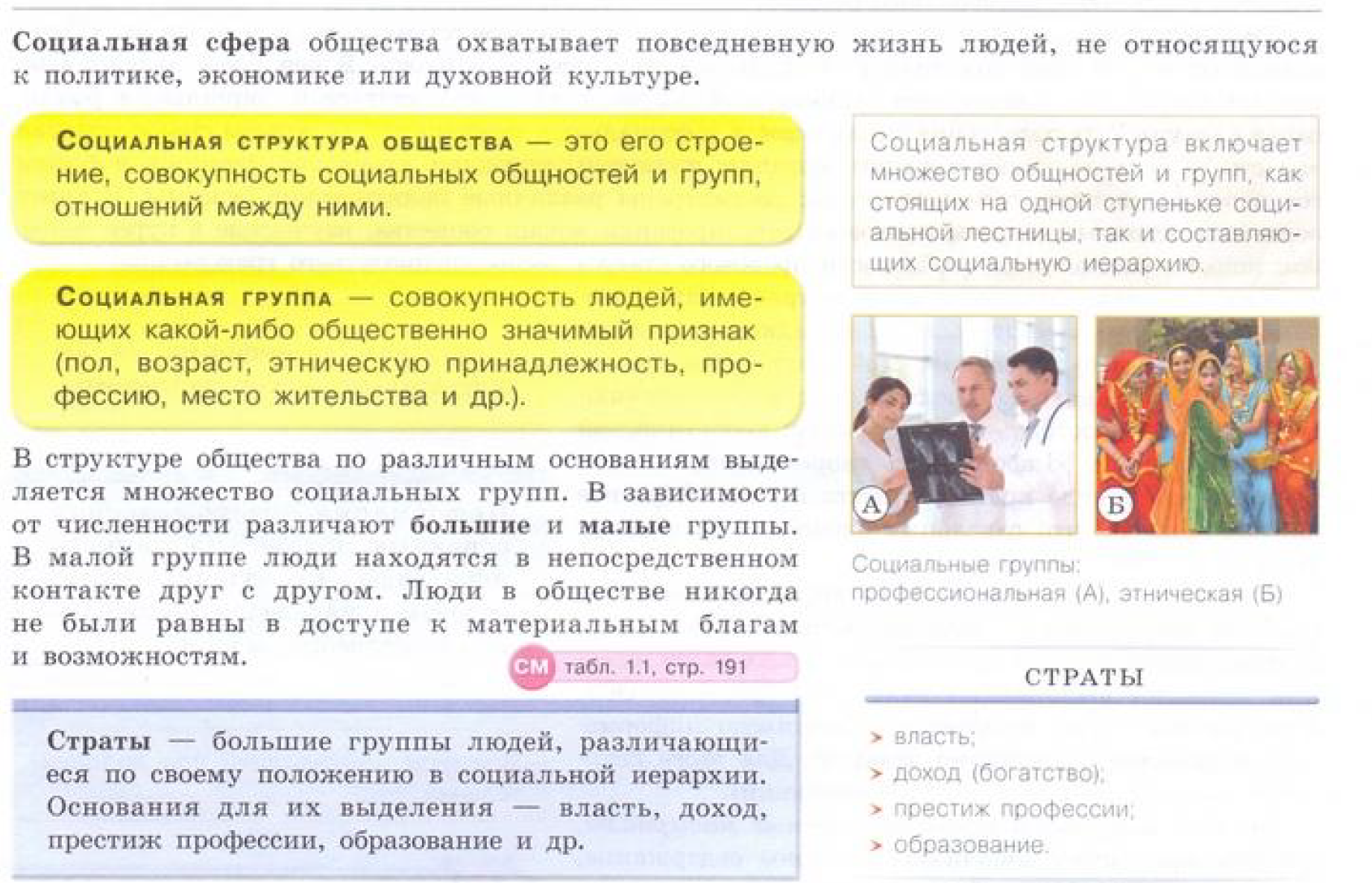 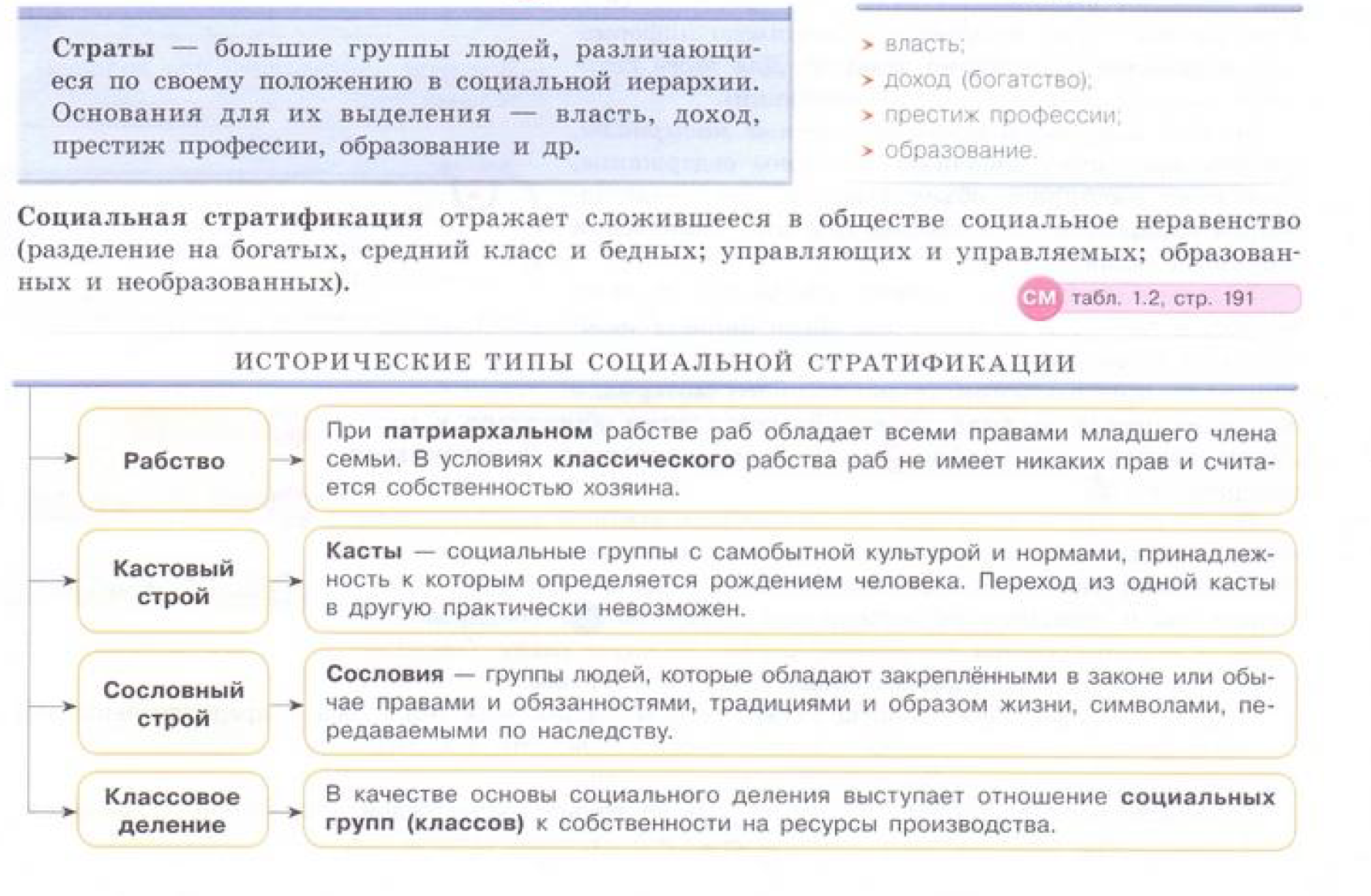 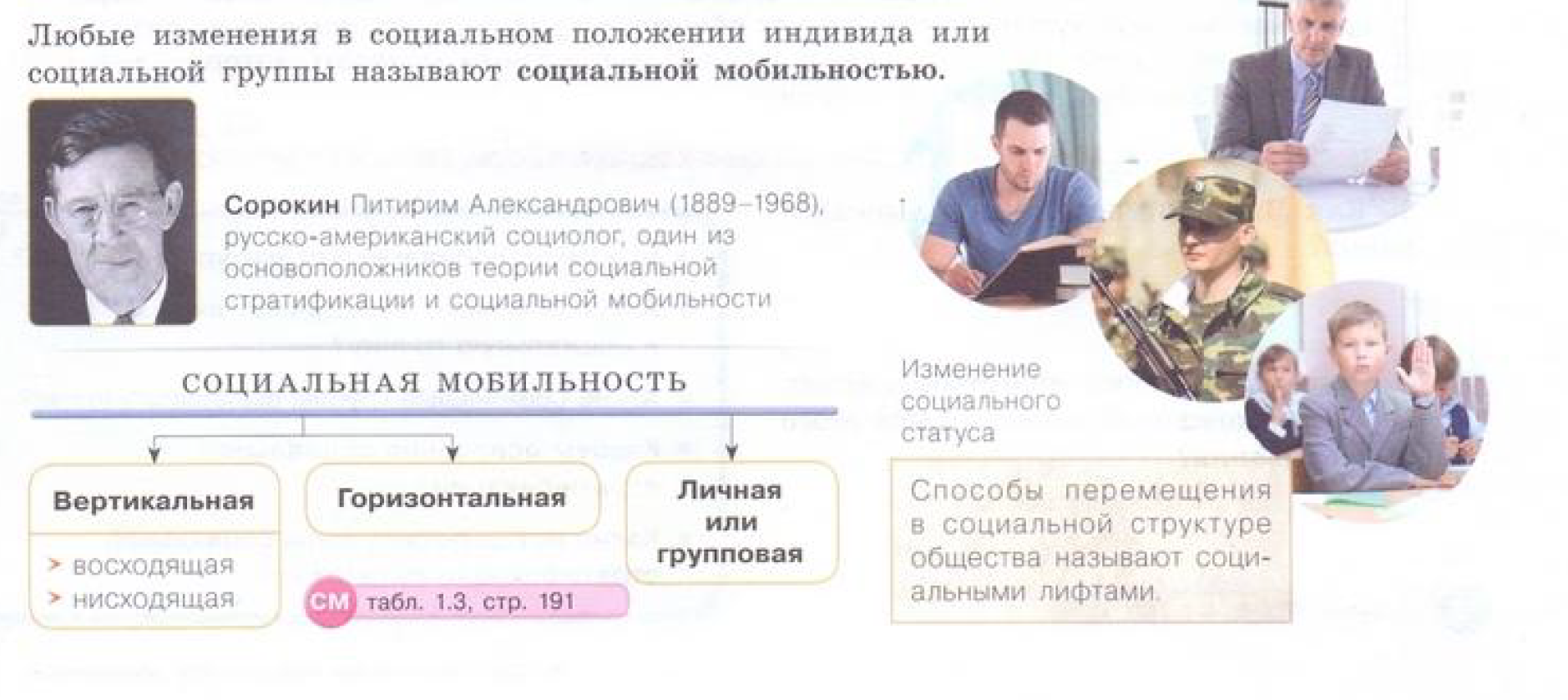 Классификация социальных групп
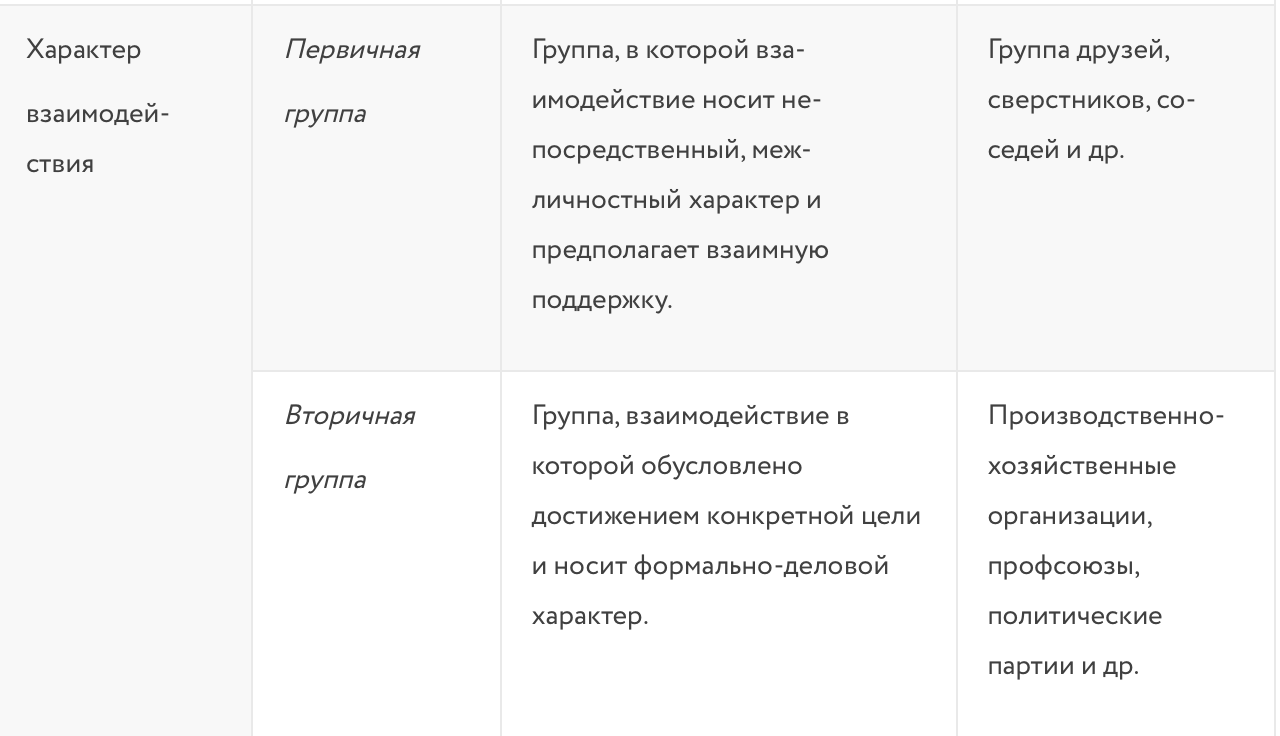 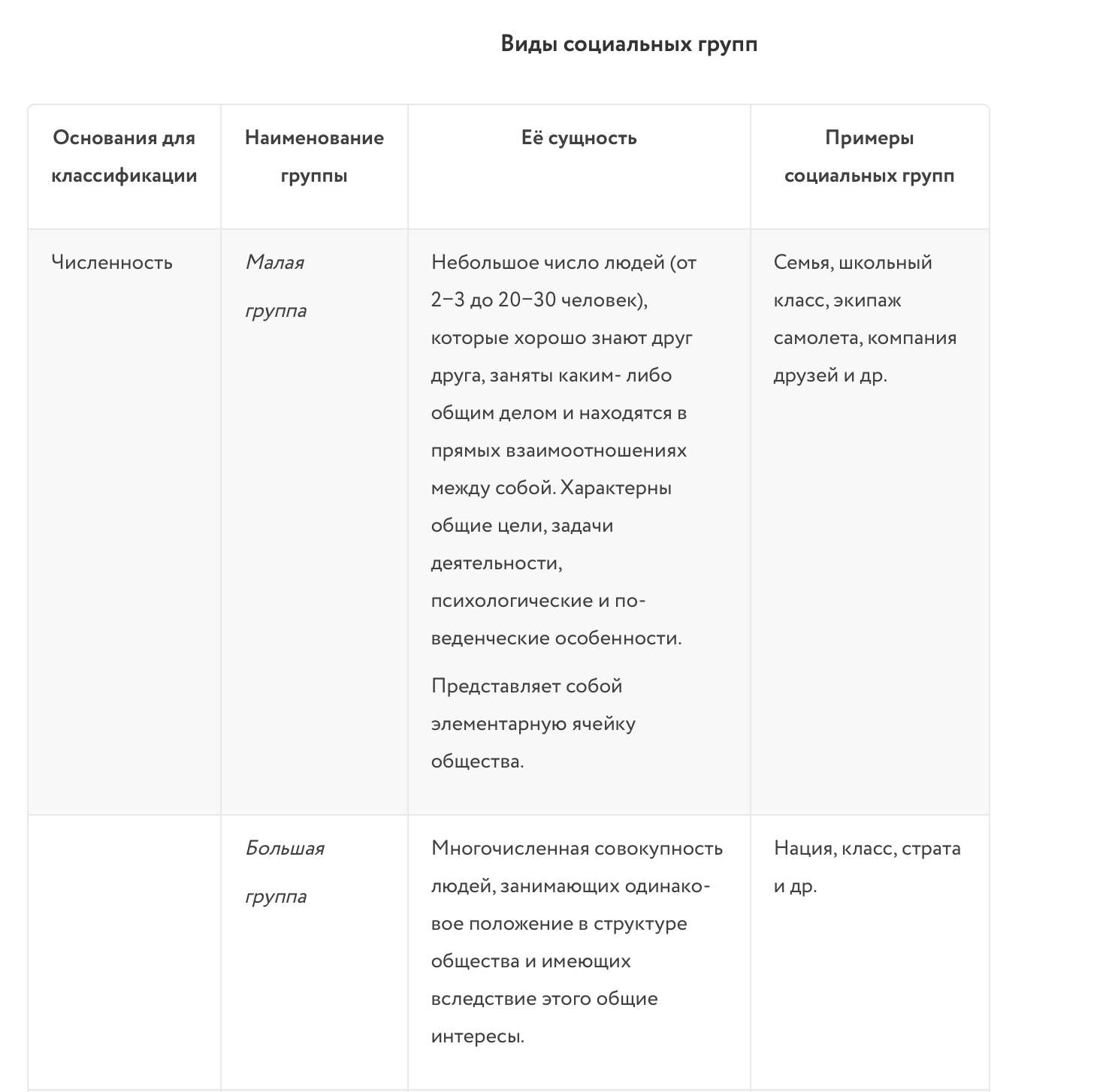 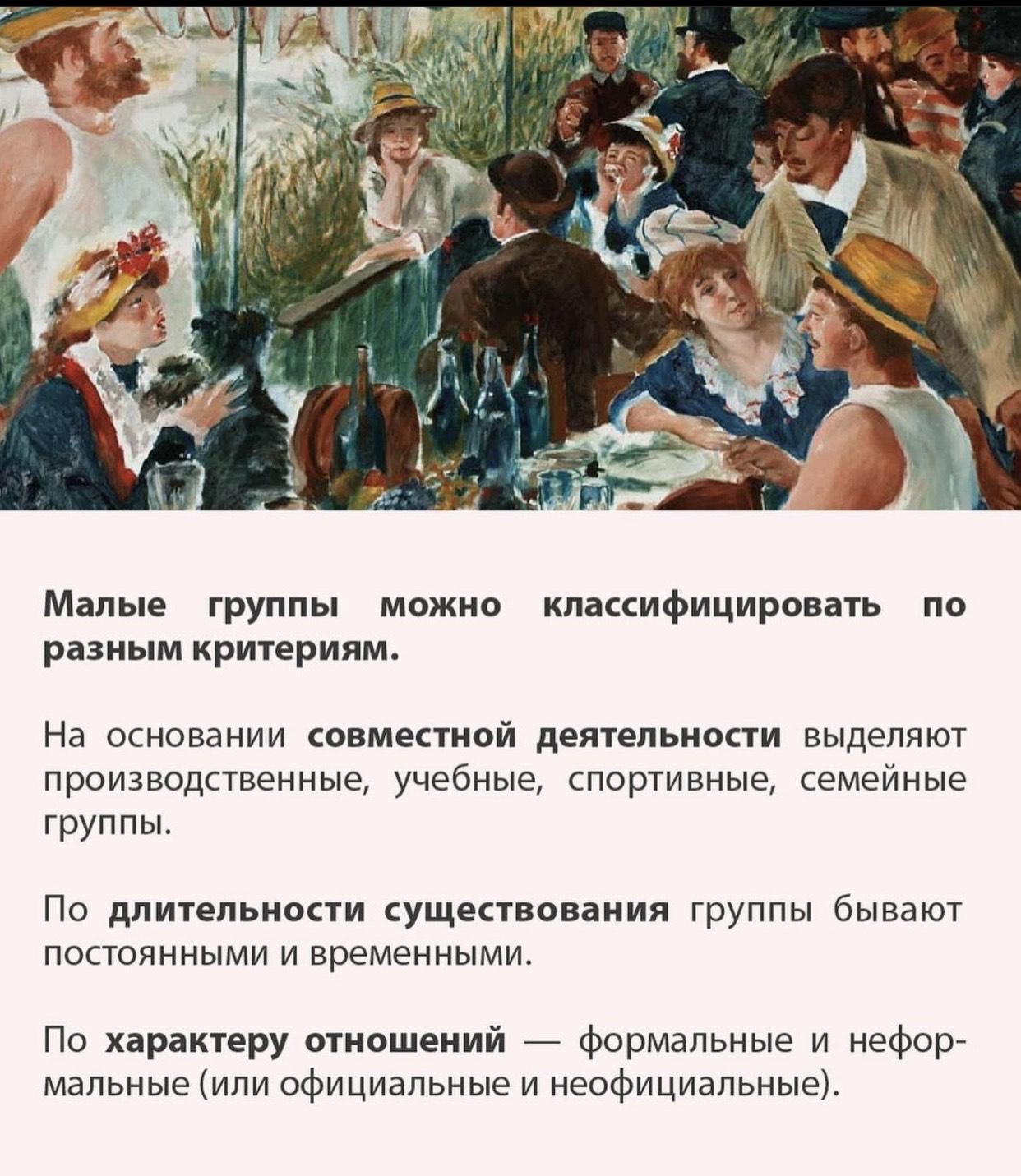 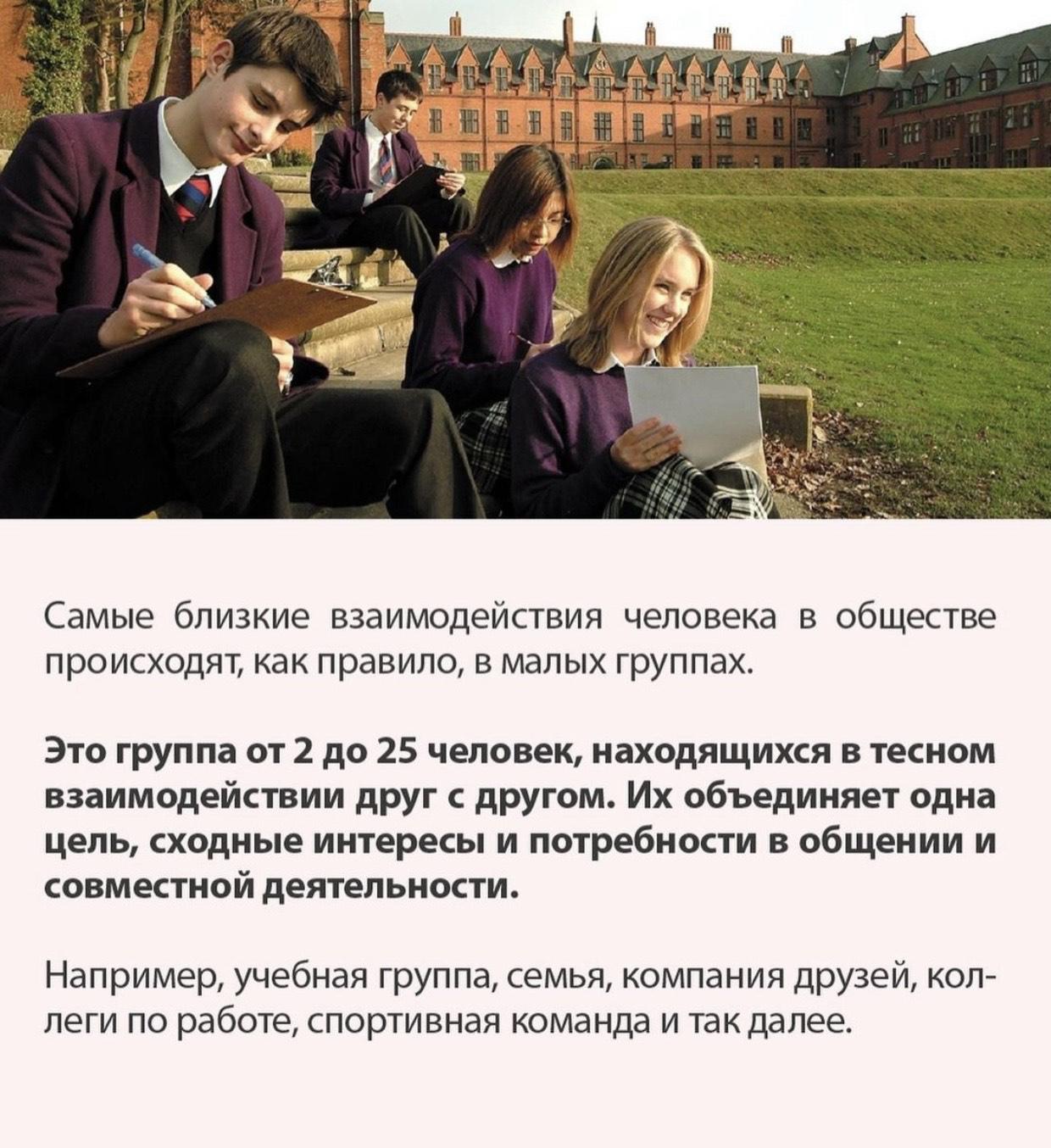 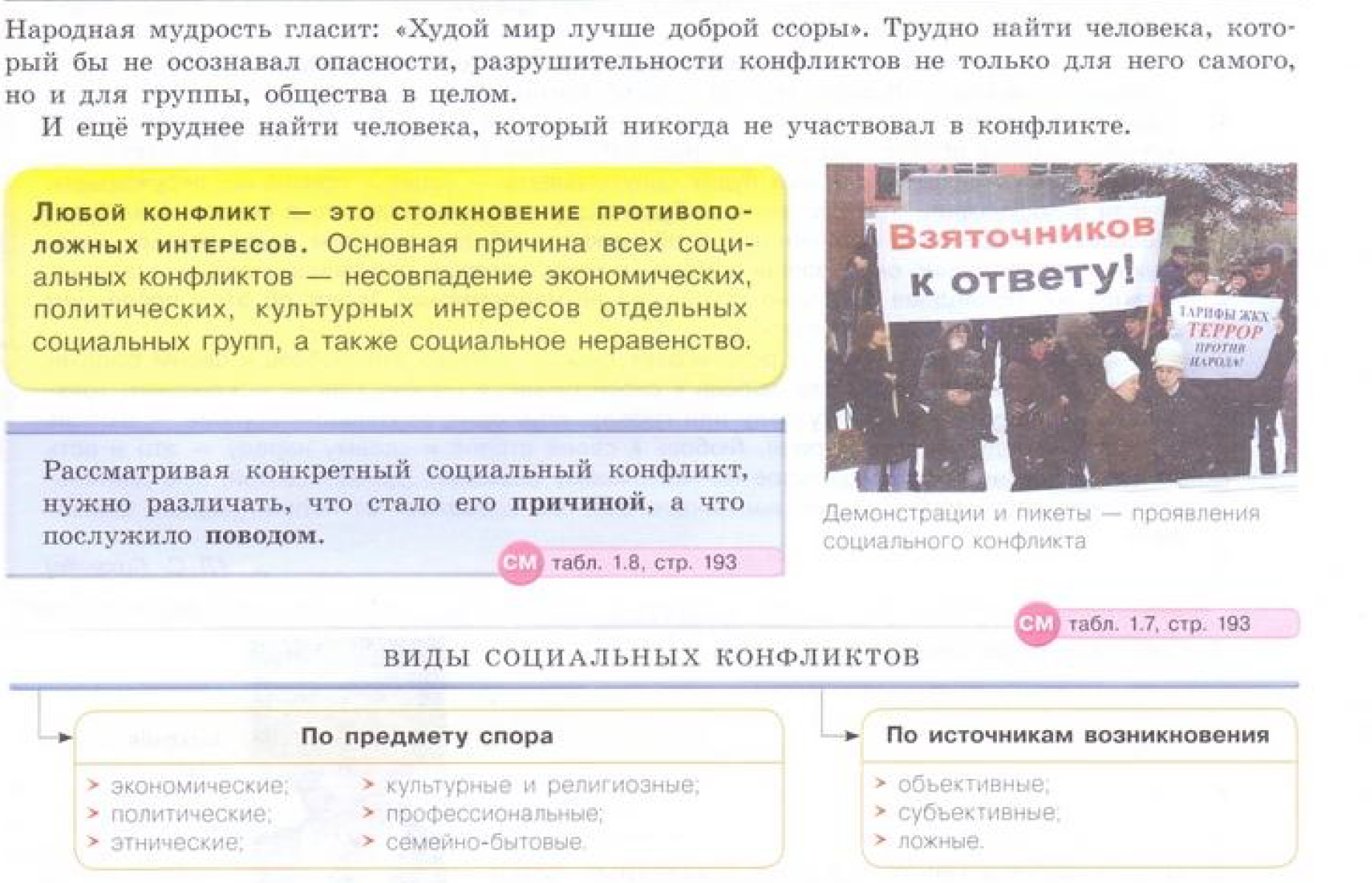 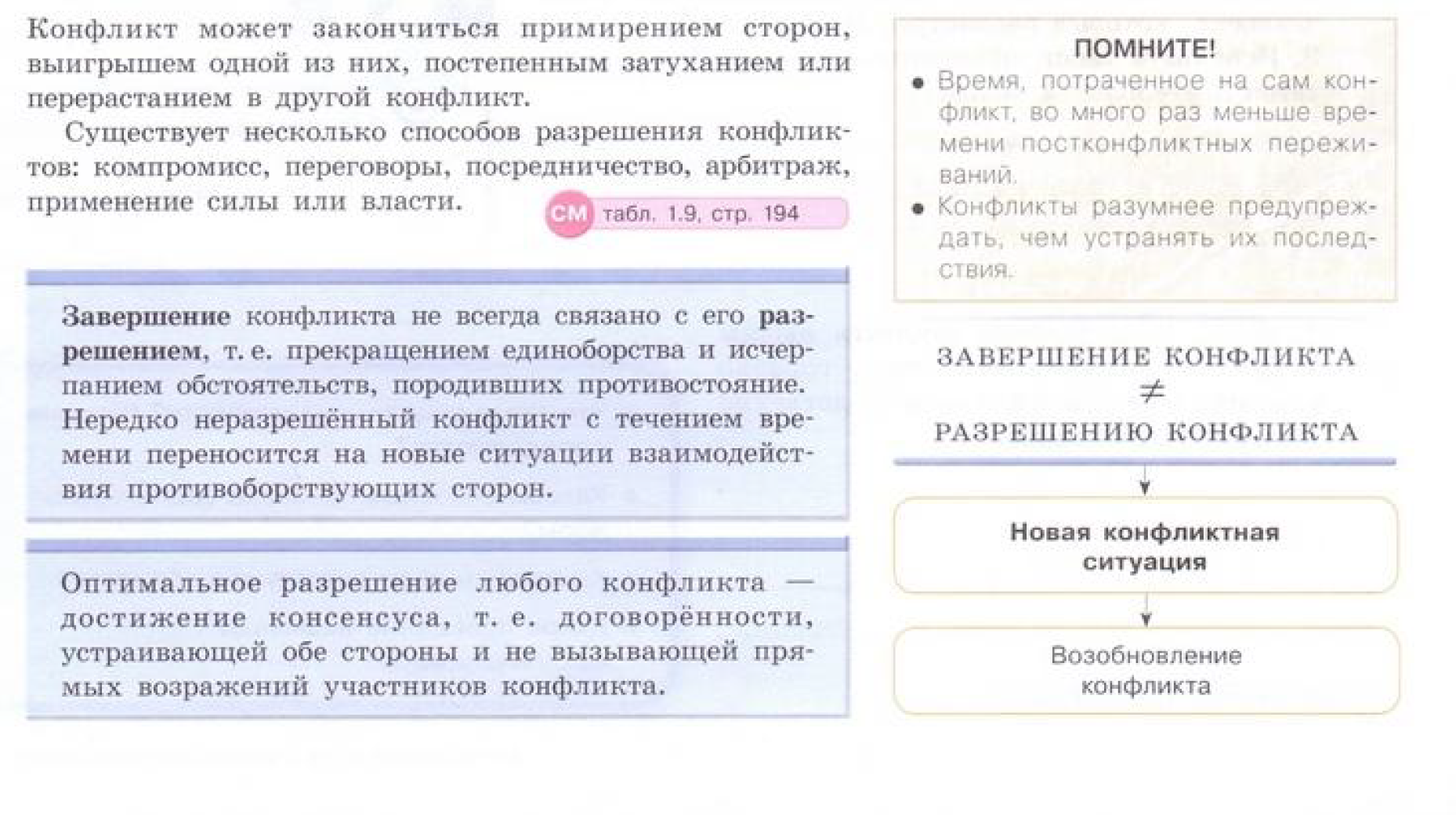 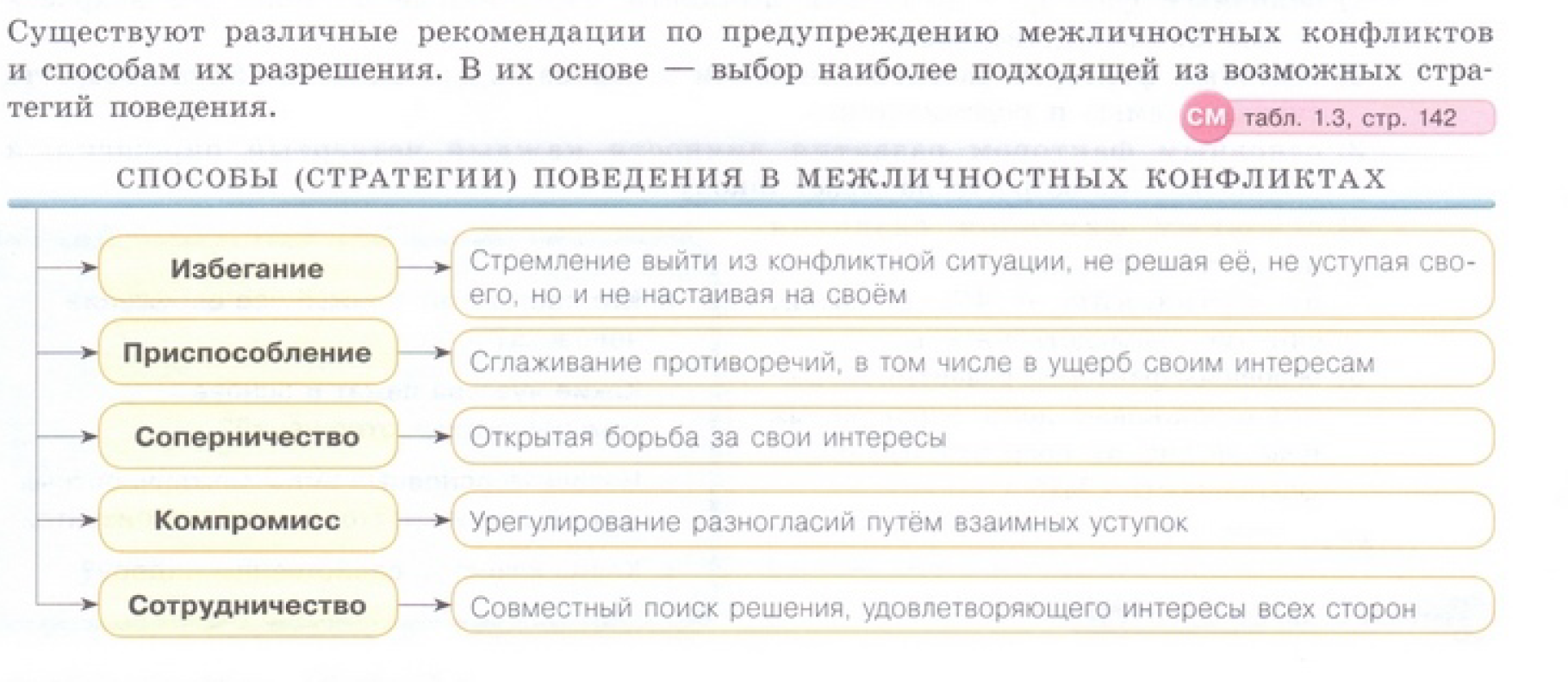 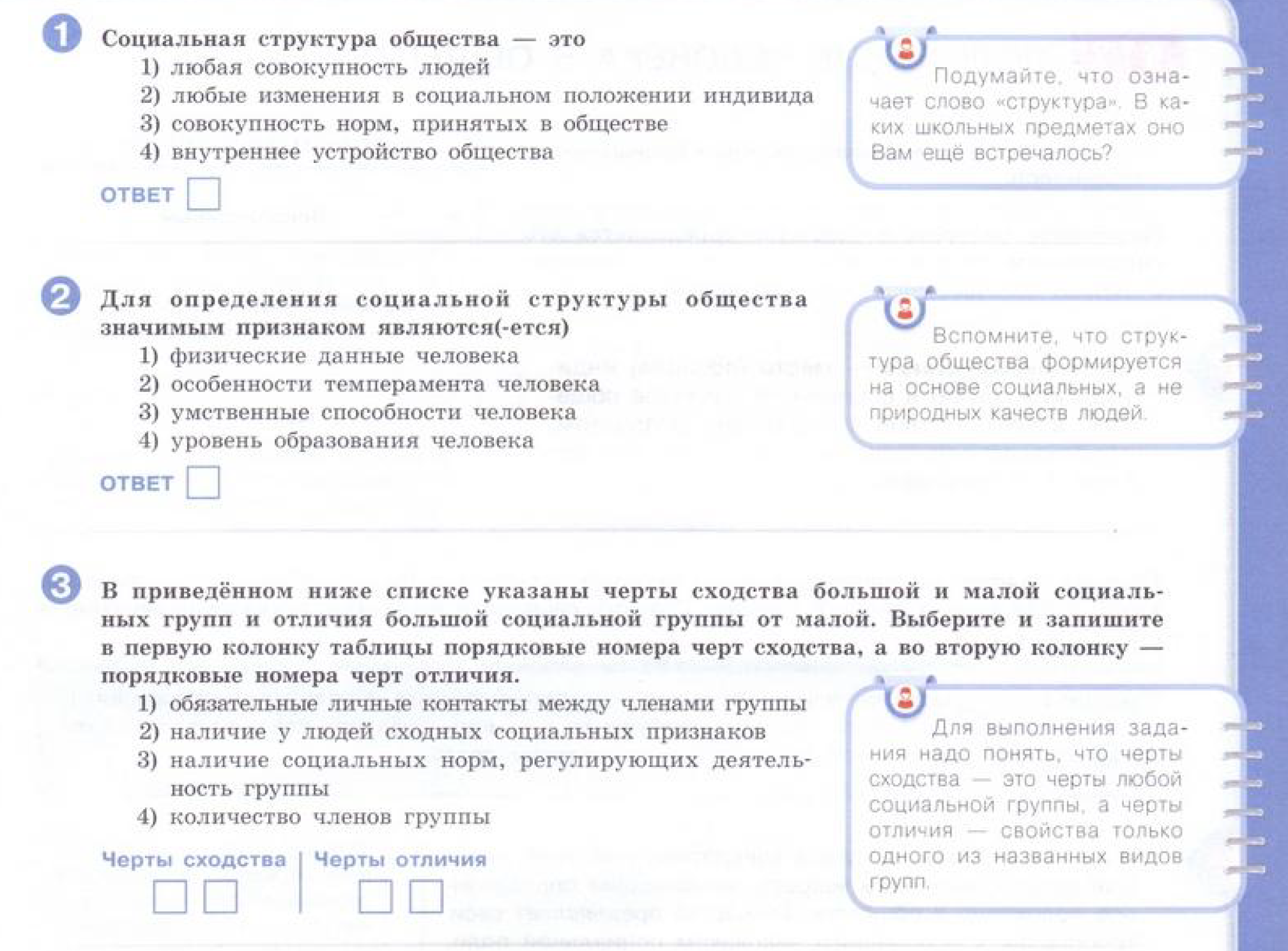 Проверь себя
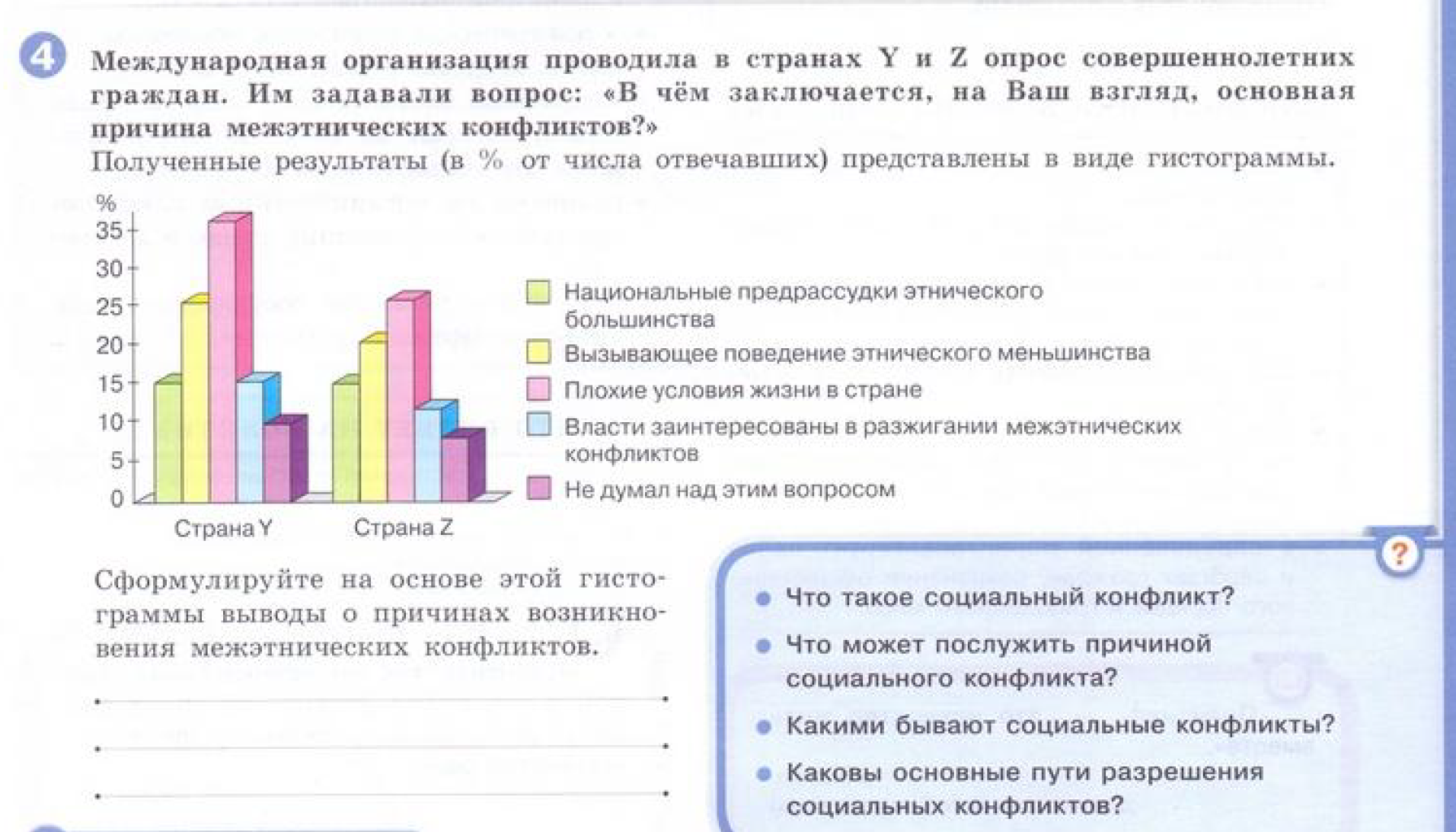 Проверь 
               себя
контроль по теме
пройти последовательно все шаги
составь интеллект-карту по теме 
запиши видео по пройденному материалу и отправь его учителю на проверку
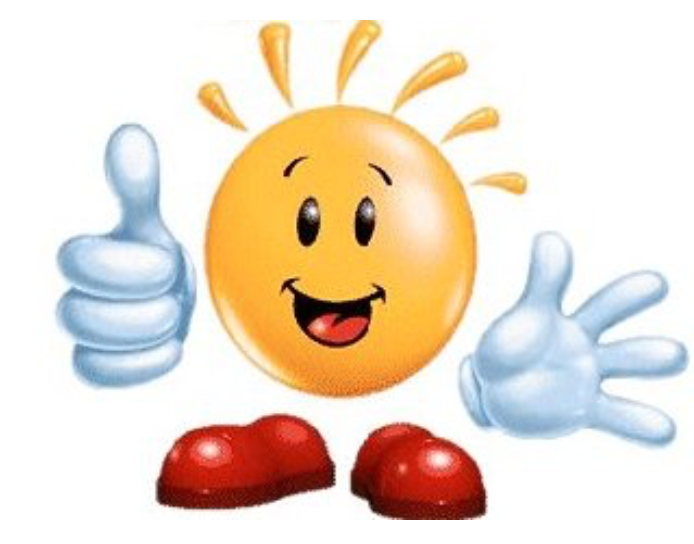 Тема пройдена! 
Ты - молодец!